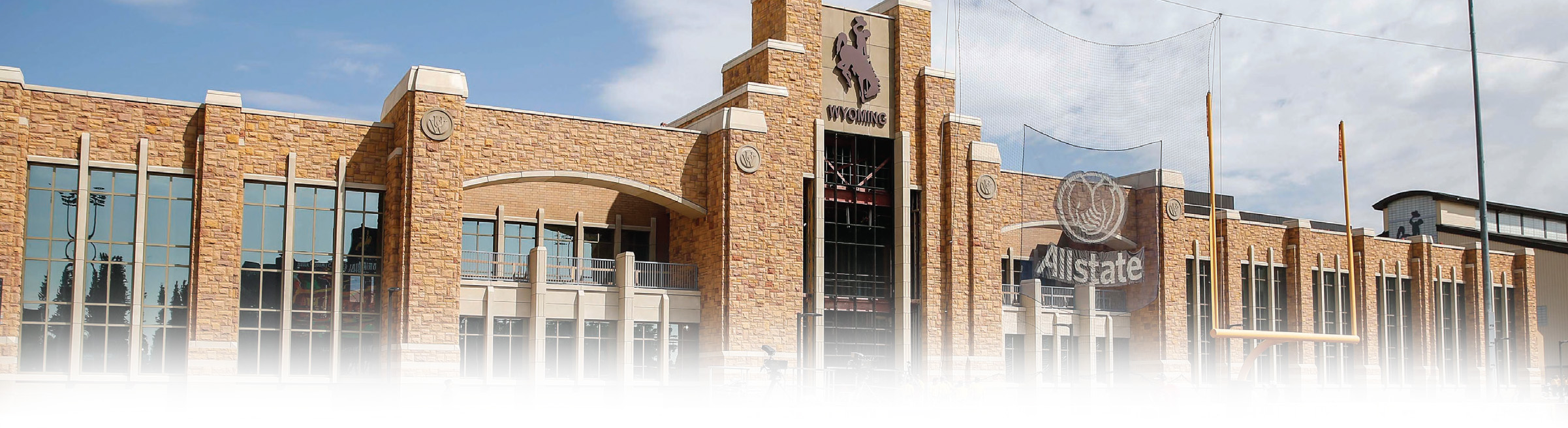 BREAKING THROUGH
The University of Wyoming Board of Trustees in July 2017 adopted “Breaking Through 2017-2022: A Strategic Plan for the University of Wyoming” following an extensive planning process that began in September 2016.

This is the first annual report on the university’s progress toward meeting the goals of the strategic plan, which revolves around a bold vision:


As the Equality State’s university, we strive to break through barriers and explore new frontiers of teaching and learning. Through the unfettered pursuit of knowledge, we aim to apply innovation, intelligence and tenacity to meet the economic, social and environmental challenges of today, and to create a sustainable, diverse and equitable world without borders for tomorrow.
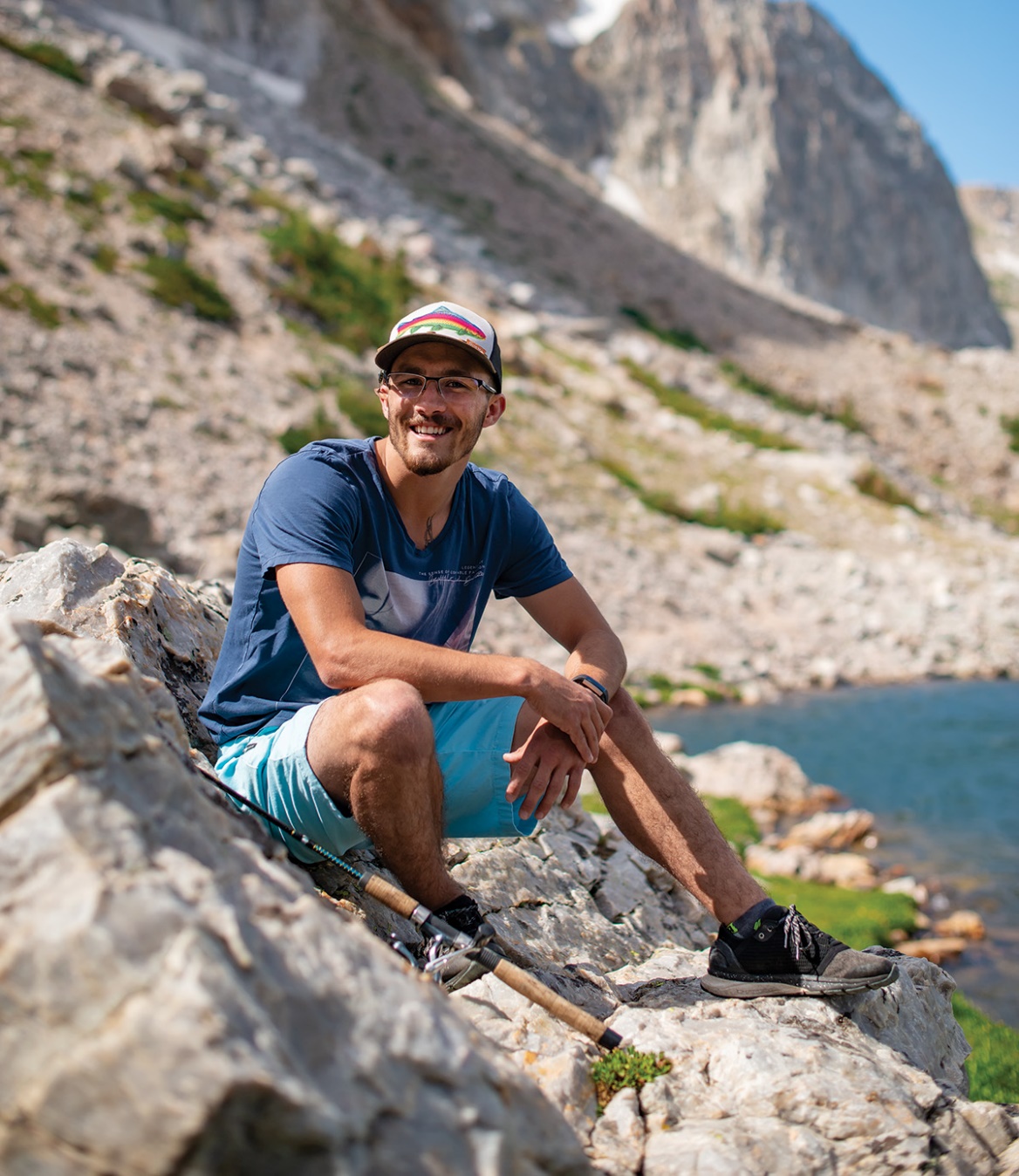 GOAL 1DRIVING EXCELLENCE
Join together as an intellectual community already renowned for its regional, national and global relevance and impact by fostering and rewarding excellence in teaching, scholarship, innovation and creative endeavor.
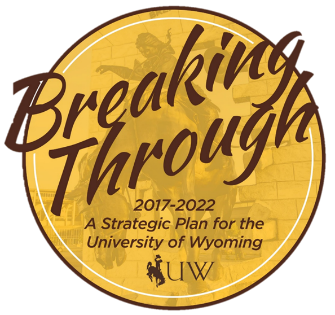 GOAL 1 | DRIVING EXCELLENCEPerformance Indicators (metrics)
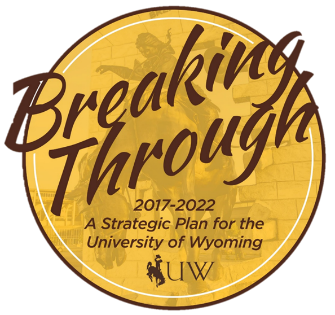 GOAL 1 | DRIVING EXCELLENCEOther Initiatives Contributing to Goal Attainment


Developed new academic programs in Outdoor Recreation & Tourism Management and Cybersecurity, helping to address workforce needs in Wyoming
Signed new partnership agreements with Freie Universität Berlin and Université de Strasbourg 
Advanced plans to enhance professional academic advising services for first-year, distance, and transfer students; career advising; internship coordination; tutoring; and supplemental education through program fees
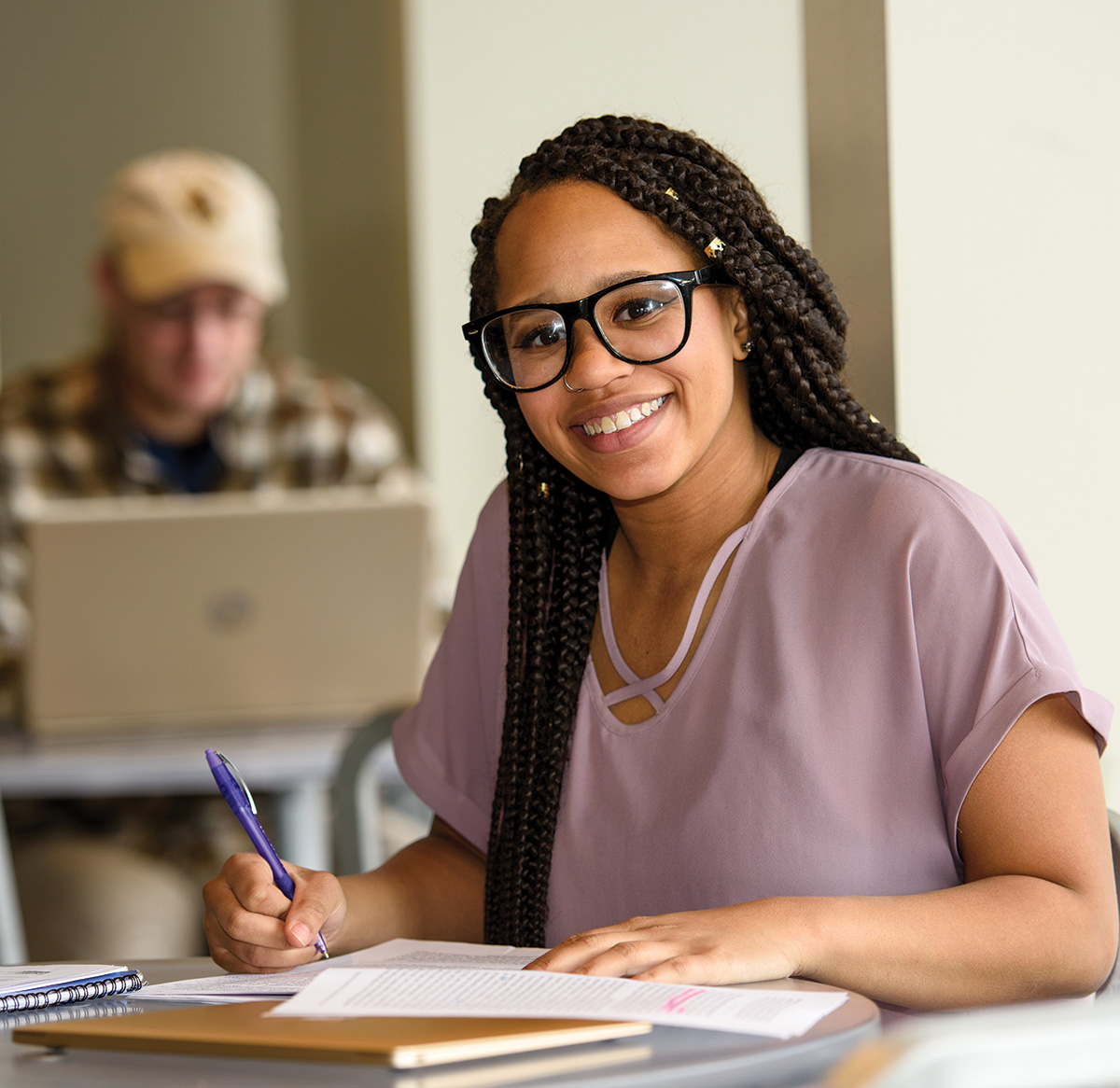 GOAL 2
INSPIRING
STUDENTS
Inspire students to pursue a productive, engaged and fulfilling life and prepare them to succeed in a sustainable global economy.
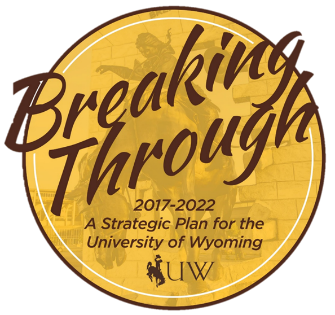 GOAL 2 | INSPIRING STUDENTSPerformance Indicators (metrics)
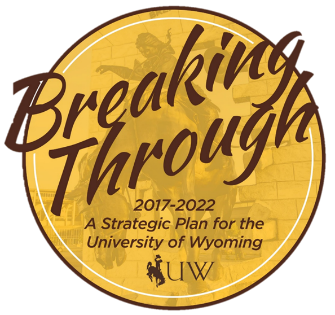 GOAL 2 | INSPIRING STUDENTSPerformance Indicators (metrics)
*Baseline placement data are 6-month figures
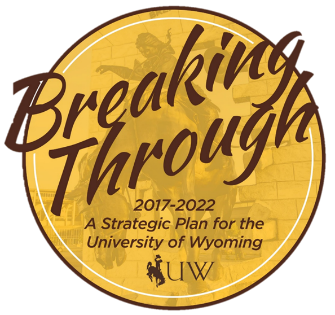 GOAL 2 | INSPIRING STUDENTSOther Initiatives Contributing to Goal Attainment


Continued efforts to improve community college transfer: launched Transfer Center and increased the number of 2+2 programs to 182
Launched the Institute of Innovation and Entrepreneurship, which will help to develop a culture of innovation and entrepreneurship, enrich educational opportunities for students, and enhance tech transfer operations
Established the Honors College
Developed new diversity and inclusion programming and training opportunities through the new Office of Diversity, Equity, and Inclusion
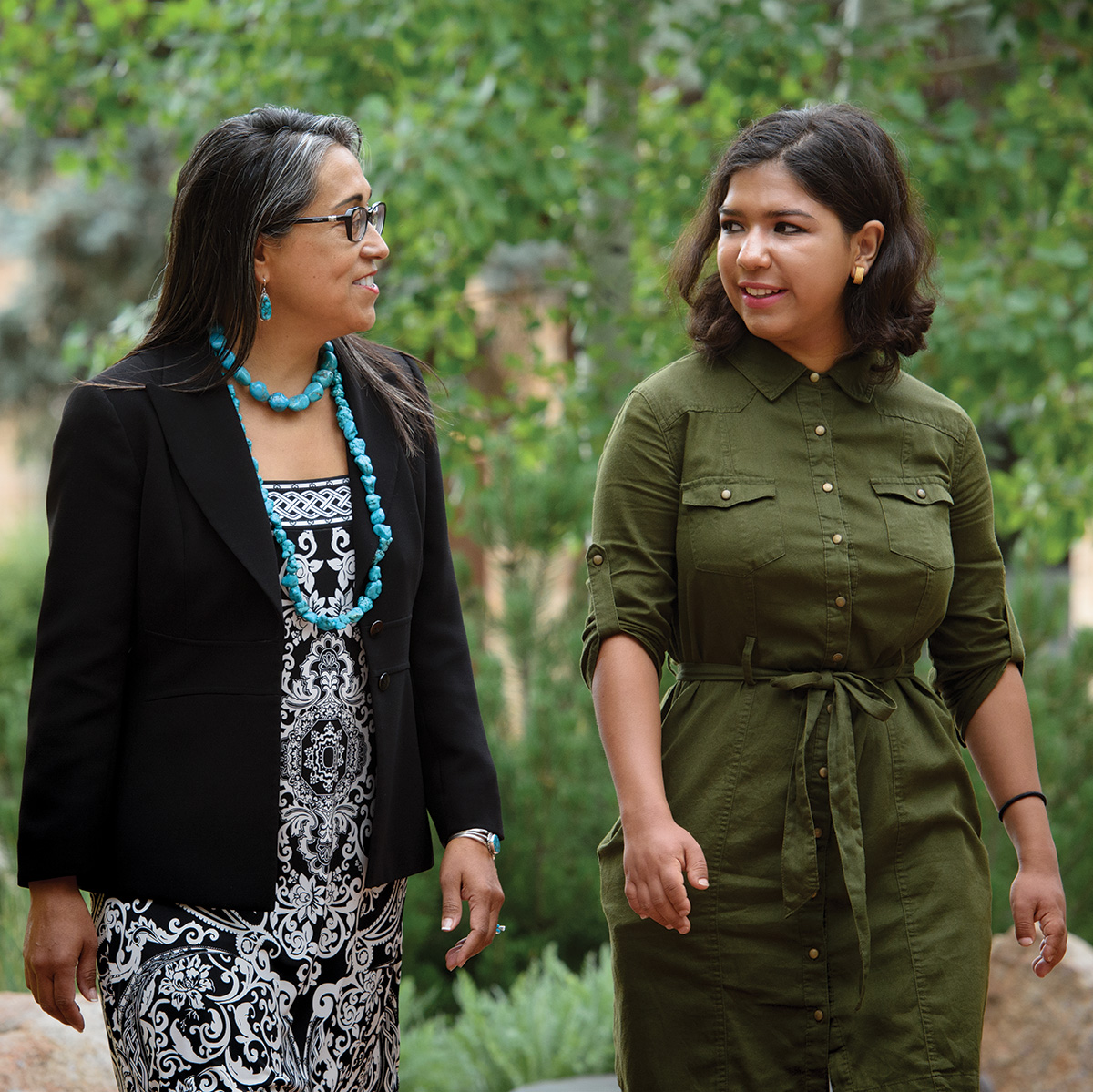 GOAL 3 IMPACTING COMMUNITIES
Improve and enhance the health and well-being of our communities and environments through outreach programs and in collaboration with our constituents and partners.
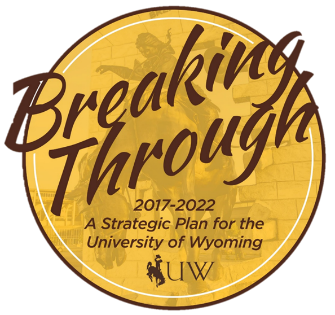 GOAL 3 | IMPACTING COMMUNITIESPerformance Indicators (metrics)
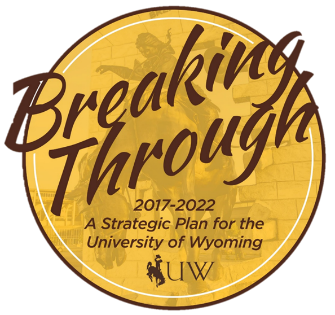 GOAL 3 | IMPACTING COMMUNITIESOther Initiatives Contributing to Goal Attainment


Direct engagement with Wyoming’s ENDOW initiative
New MOUs with the Eastern Shoshone and Northern Arapaho tribes
Opening of the Native American Educational, Research, and Cultural Center
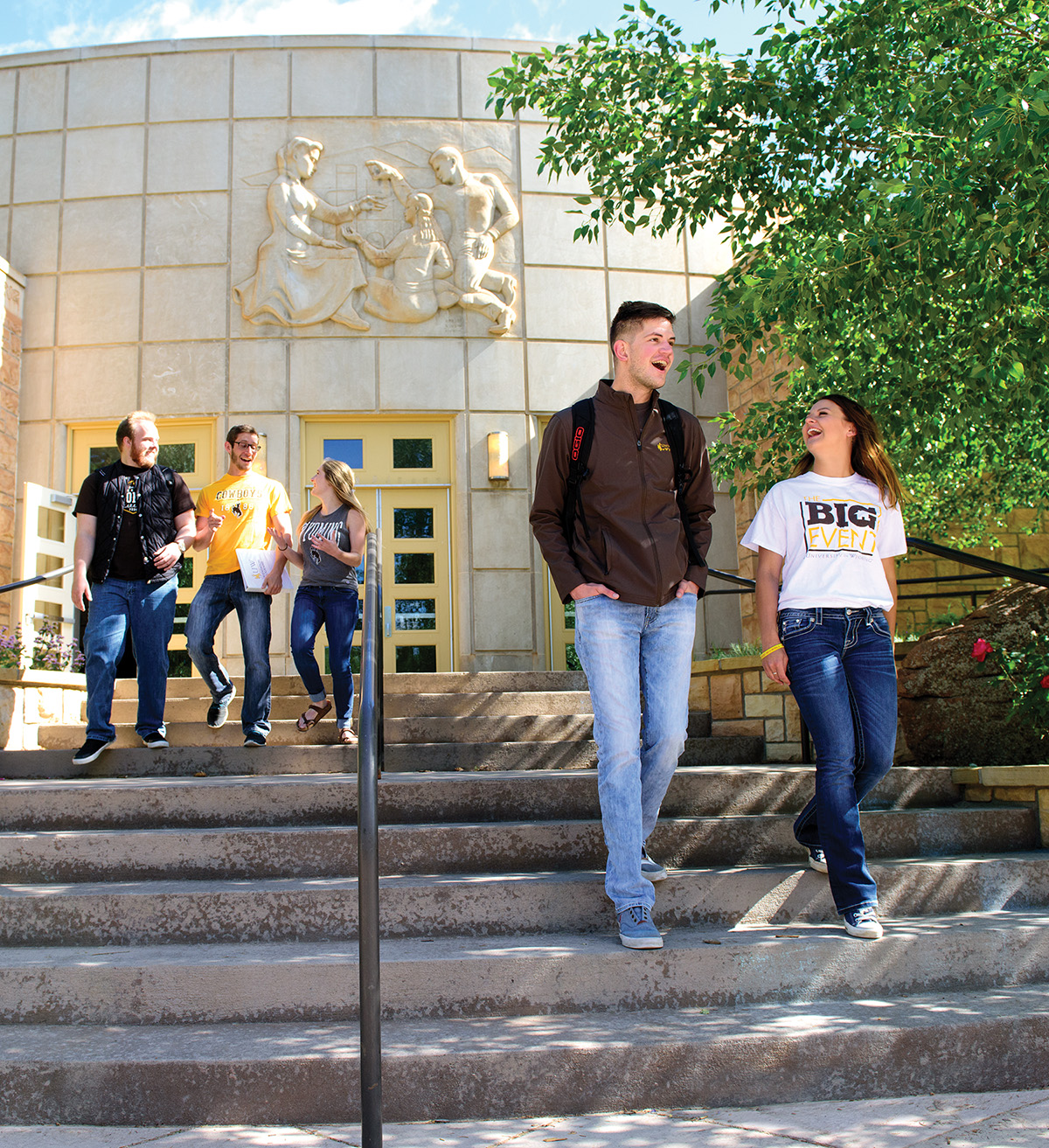 GOAL 4  A HIGH-PERFORMING UNIVERSITY
Assure the long-term strength and stability of the University by preserving, caring for and developing human, intellectual, financial, structural and marketing resources.
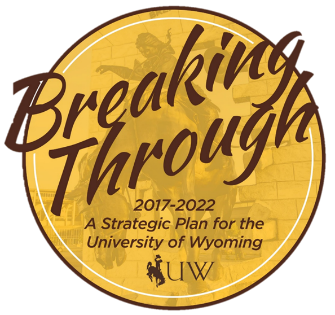 GOAL 4 | A HIGH-PERFORMING UNIVERSITYPerformance Indicators (metrics)
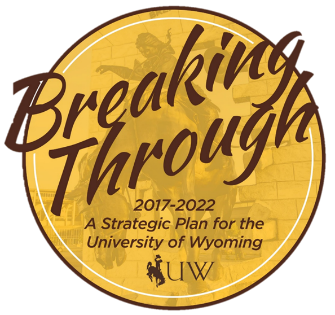 GOAL 4 | A HIGH-PERFORMING UNIVERSITYPerformance Indicators (metrics)
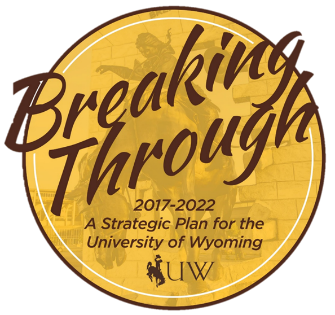 GOAL 4 | A HIGH-PERFORMING UNIVERSITYOther Initiatives Contributing to Goal Attainment


Study of university salary policy and development of recommendations and a plan for market- and merit-based salary increases, which is being implemented this month
Examination of UW’s enrollment capacity, tuition and fees
Development of divisional and college strategic plans aligned to the University plan
Construction of College of Engineering and Applied Science facility; High Altitude Performance Center
Architectural planning for the Science Initiative facility, including state-of-the-art, highly flexible, and competitively assigned interdisciplinary research labs
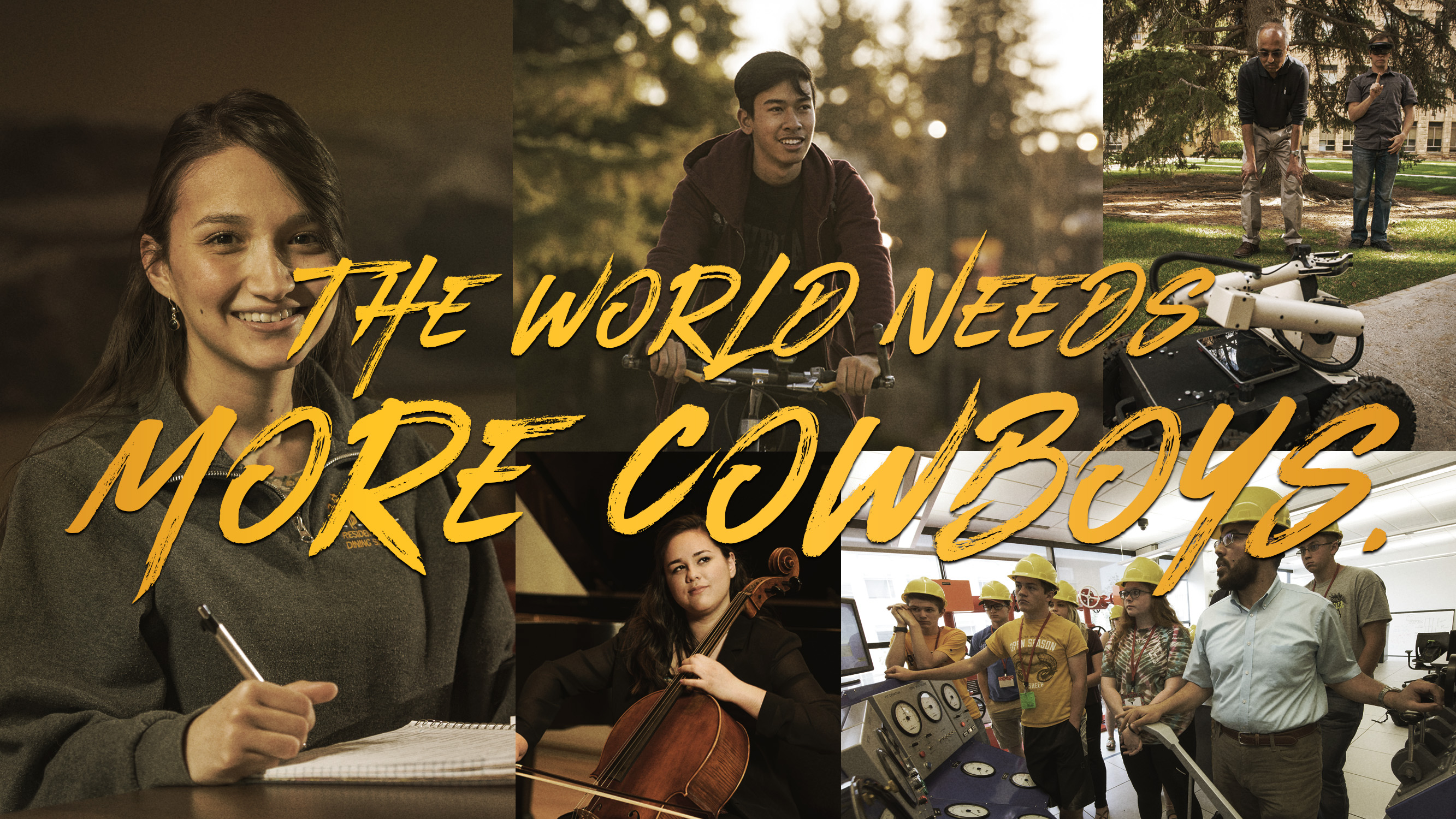